Figure 7. Summary of connections of the areas of the medial and orbital prefrontal networks with the striatum (An et ...
Cereb Cortex, Volume 10, Issue 3, March 2000, Pages 206–219, https://doi.org/10.1093/cercor/10.3.206
The content of this slide may be subject to copyright: please see the slide notes for details.
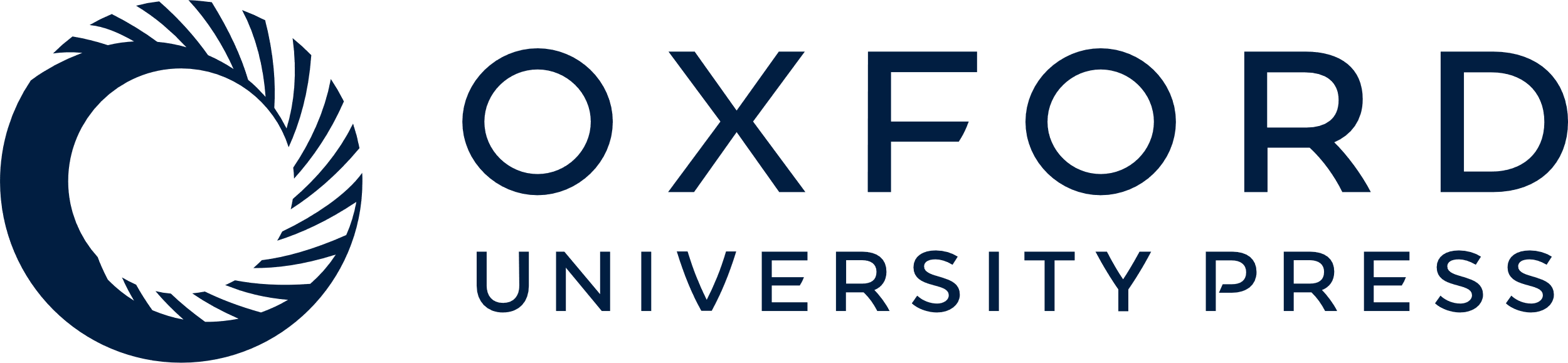 [Speaker Notes: Figure 7.  Summary of connections of the areas of the medial and orbital prefrontal networks with the striatum (An et al., 1997) (also A. Ferry, D. Öngür, X. An and J.L. Price, unpublished observations) and the mediodorsal thalamic nucleus (MDm) (Ray and Price, 1993). The medial network projects primarily to the ventromedial striatum, including the medial caudate nucleus, the accumbens nucleus and the ventral putamen, and is also interconnected with the dorsomedial and caudal part of MDm . In contrast, the orbital network projects to a central region of the striatum, in the lateral caudate nucleus and the ventromedial putamen, and is interconnected with the more central part of MDm. The striatal and thalamic regions are connected through the ventral pallidum, although the pallidal projection of the central striatum has not been demonstrated in detail.


Unless provided in the caption above, the following copyright applies to the content of this slide: © Oxford University Press]